Pellizza Da Volpedo, Il quarto stato
Karl Marx(Treviri, 5 maggio 1818 – Londra, 14 marzo 1883)
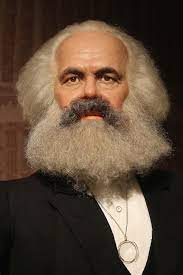 “I filosofi hanno solo interpretato il mondo in 
modi diversi; si tratta però di mutarlo” 
(XI delle «Tesi su Feuerbach»)
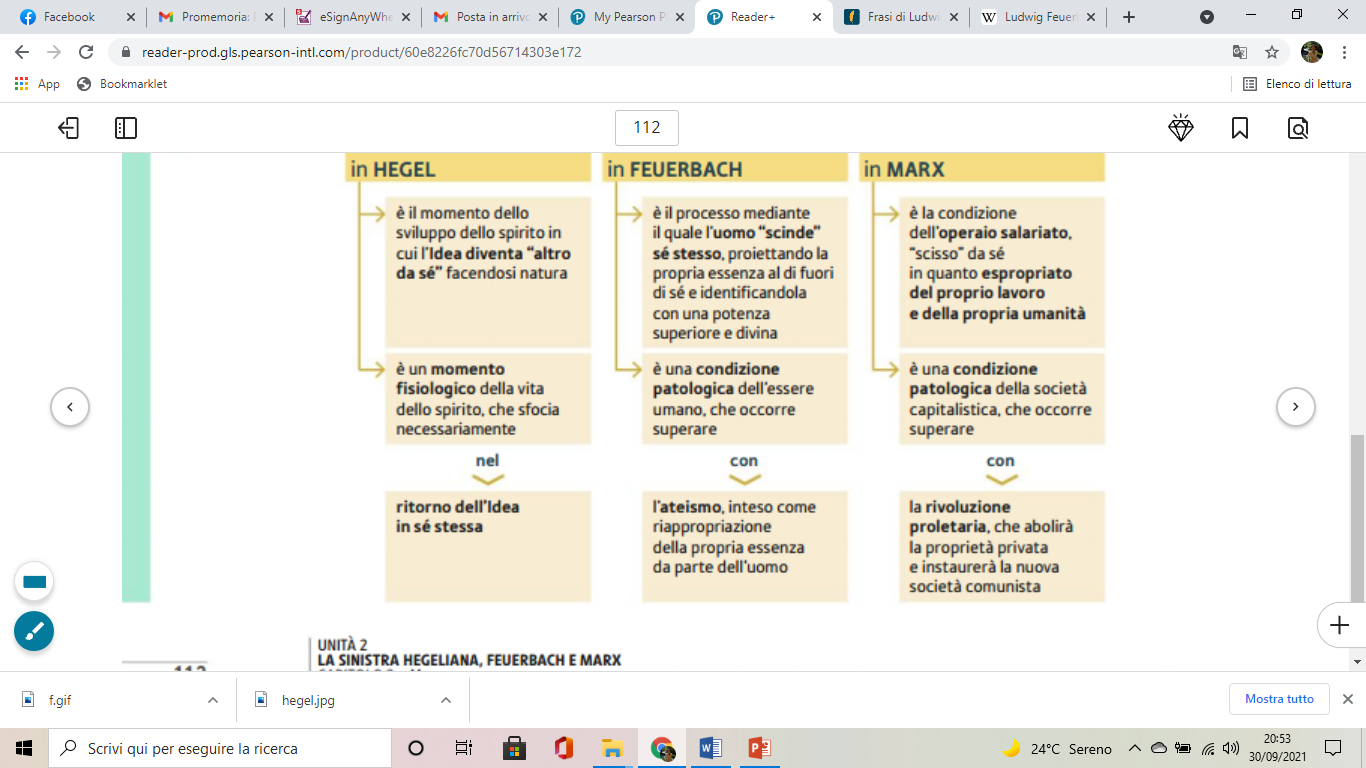 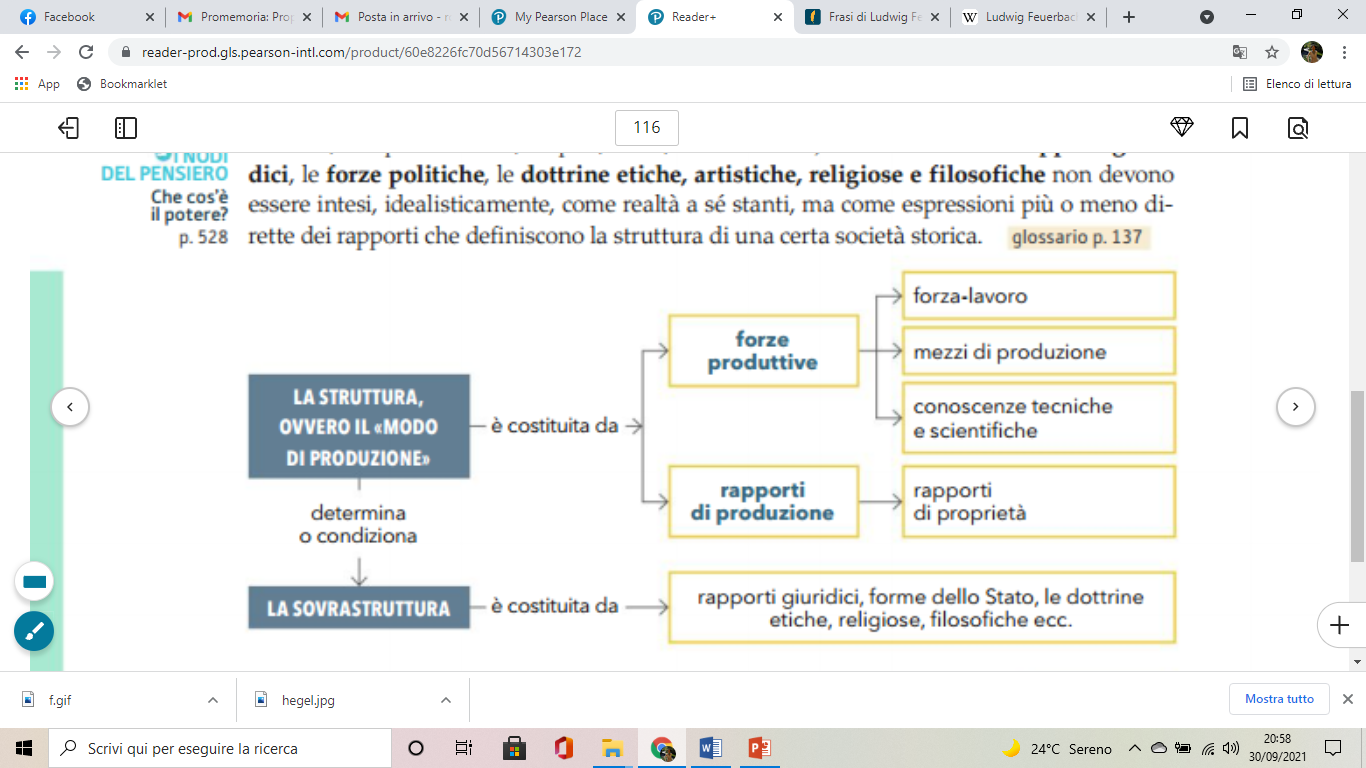 Le cinque epoche storiche
1) Comunità primitiva, senza proprietà privata
2) Società asiatica, con forme comunitarie di proprietà
3) Società antica, in cui vige una distinzione tra schiavi e uomini liberi
4) Società feudale, in cui l’economia si basa sull’agricoltura
5) Società borghese, il cui sistema economico è il capitalismo
6) Società socialista, in cui non ci sarà proprietà privata, divisione del lavoro, distinzione in classi sociali, guerra, e in cui tutti saranno liberi ed eguali
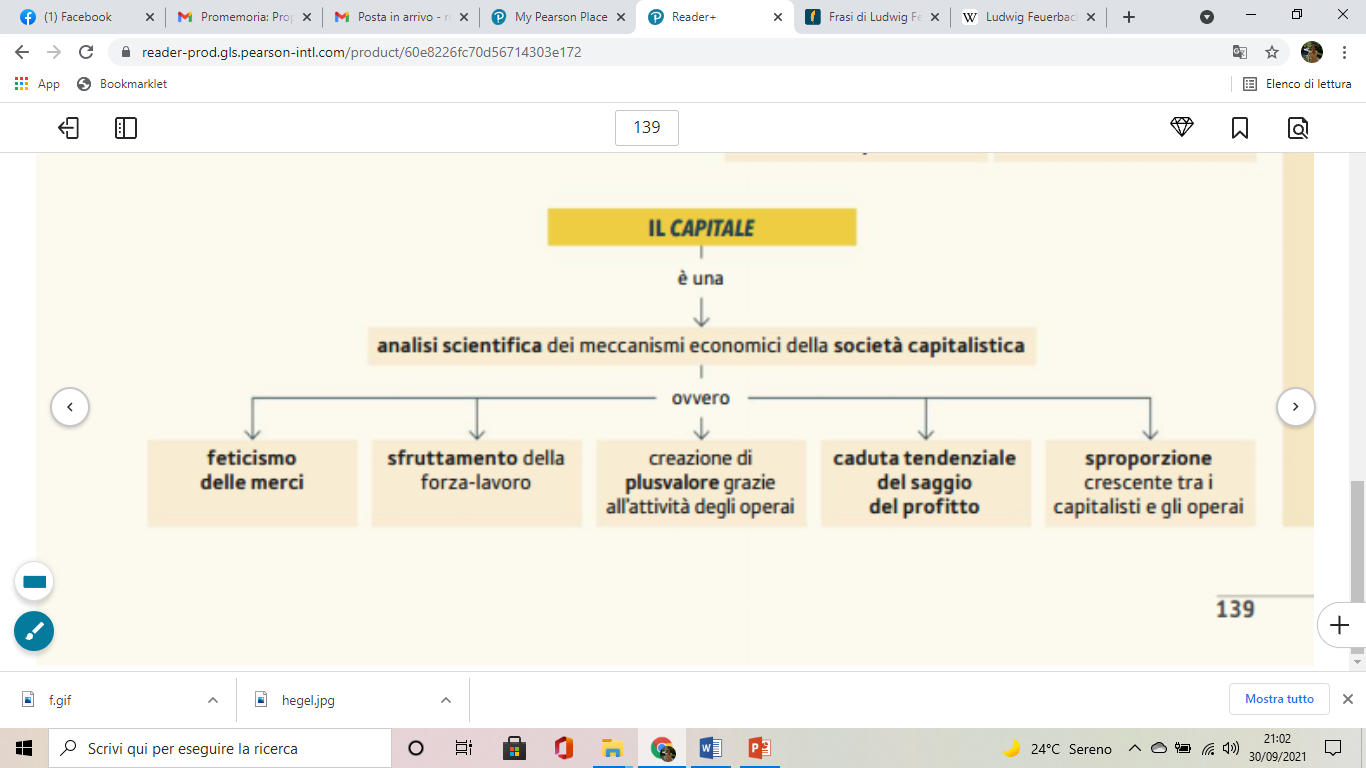 La merce
LA MERCE
ha
un valore di scambio
un valore d’uso
che dipende da
che dipende da
la quantità di lavoro necessario alla sua produzione in un’epoca storica
le qualità con cui la merce soddisfa
un bisogno
Cicli economici
Pre-capitalistico: 

M.D.M (merce-denaro-merce) = la merce è venduta per soddisfare un certo bisogno; la vendita consente il guadagno di denaro; questo denaro è speso per acquistare un’altra merce che deve soddisfare un altro bisogno

Capitalistico:

D.M.D’. (denaro-merce-più denaro) = il denaro è investito per acquistare un certo tipo di merce, la quale sarà capace di produrre una somma di denaro maggiore rispetto a quella inizialmente investita. Questa particolare merce, acquistata nel sistema di produzione capitalistico e in grado di produrre più denaro di quello che è stato speso nel suo acquisto, è la “merce-lavoro”, cioè la forza-lavoro (= la capacità di lavorare) dell’operaio. Il denaro investito per acquistarla è il salario. La quantità di denaro maggiore, ottenuta grazie alla merce-lavoro, è il plus-valore. Il guadagno del capitalista è dato dal saggio del profitto.
La formazione del plusvalore
IL CAPITALISTA
investe
il capitale variabile
il capitale costante
con cui paga
con cui paga
il salario dei lavoratori
le materie prime e
i macchinari necessari
per la produzione
il quale
è più basso rispetto al valore delle merci che essi producono
e questo genera
il plusvalore
Posto che:
 
saggio del profitto = guadagno del capitalista;
capitale variabile = capitale investito nel pagamento dei salari degli operai;
capitale costante = capitale investito nelle macchine, nelle materie prime e in tutto quello che la fabbrica ha bisogno per funzionare efficacemente (per es. le competenze tecnico-scientifiche necessarie per pianificare al meglio la produzione),

ne consegue:
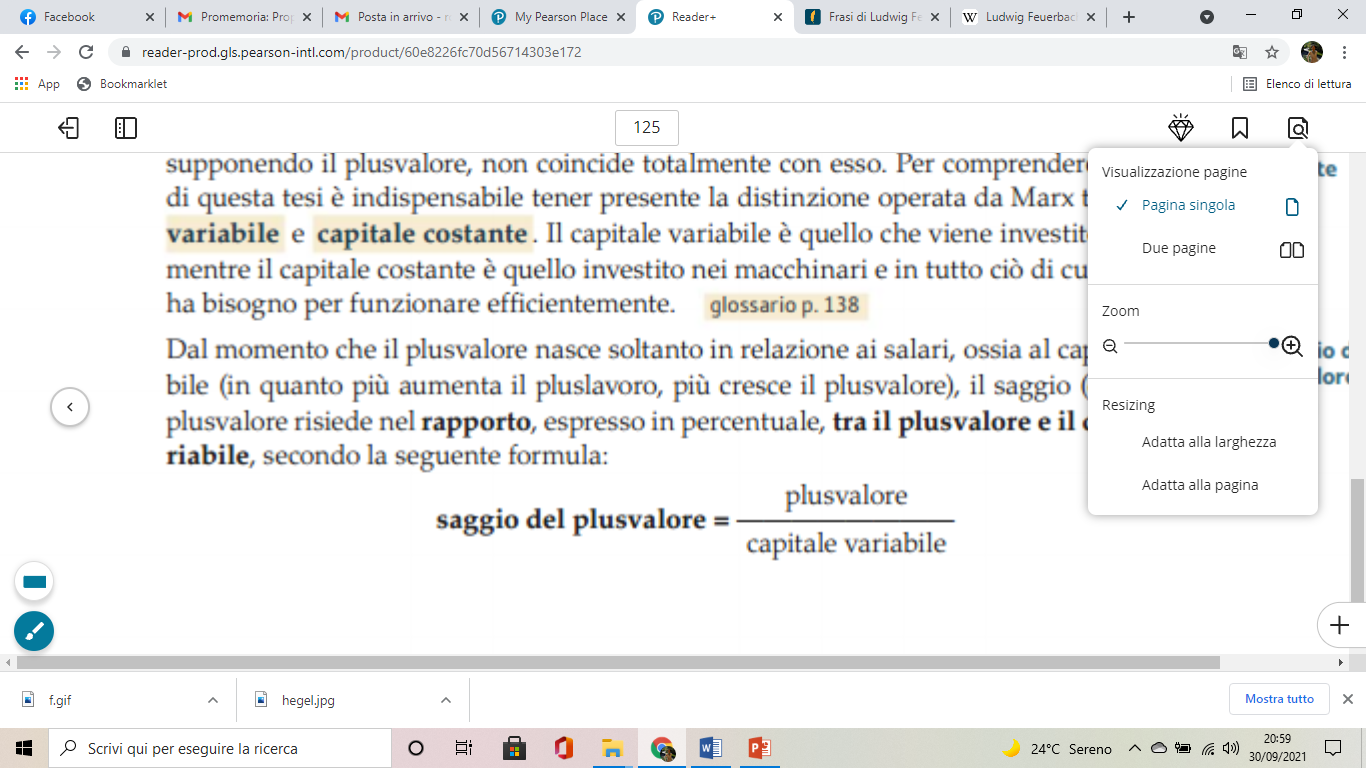 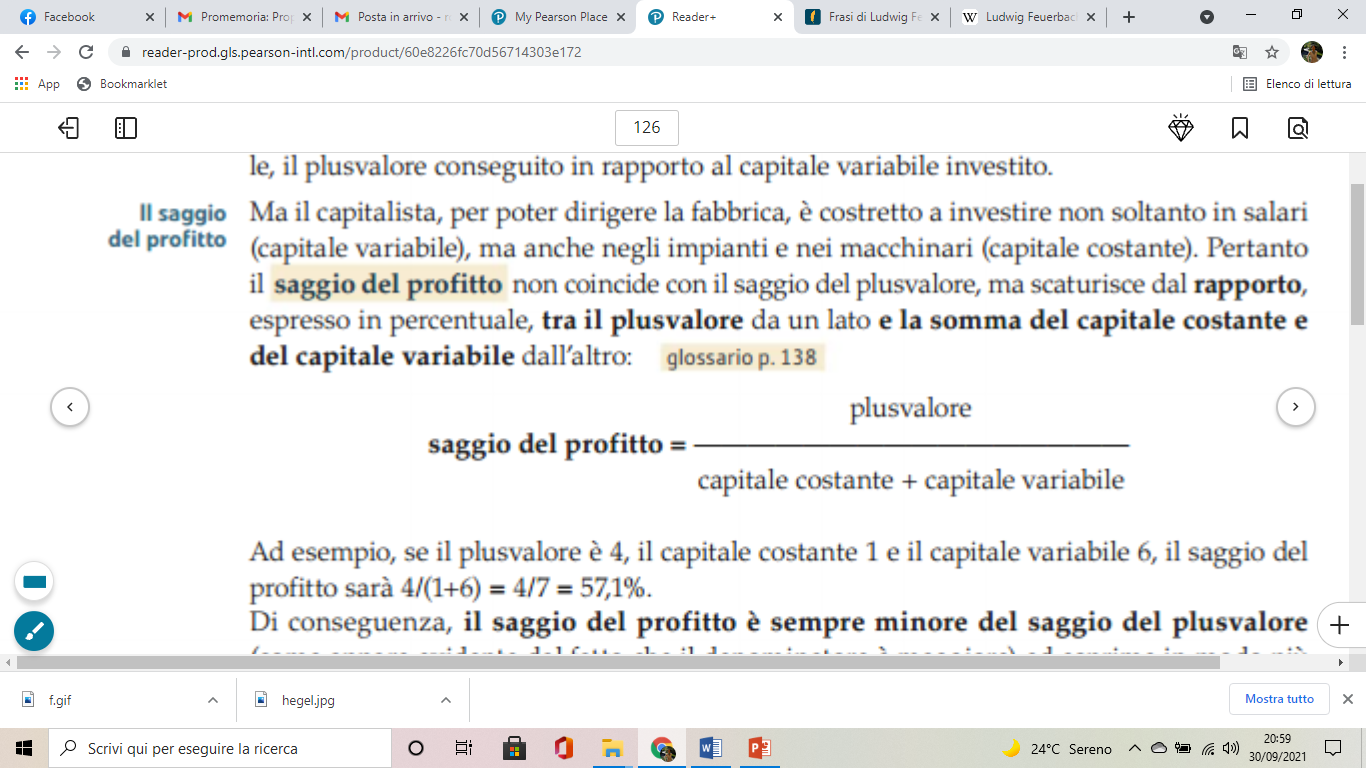 Tendenze dissolutrici dell’economia capitalista
Crisi cicliche di sovrapproduzione
dovute a 
1) tendenza a produrre in eccesso la merce più venduta in un determinato periodo
2) anarchia produttiva
Caduta tendenziale del saggio del profitto
dovuta a
aumento del capitale costante
Diminuizione del capitale variabile mediante
diminuizione dei salari
licenziamento degli operai
Conseguenza
Scissione della società in due classi, di cui quella proletaria è la più numerosa e disperata
Rivoluzione e vittoria del proletariato
Il superamento del capitalismo
LA RIVOLUZIONE PROLETARIA
ha due fasi
implica
il proletariato s’impossessa con la forza dei mezzi di produzione
la coscienzadi classe
la dittatura del proletariato
in cui
cioè
per poi realizzare
la consapevolezza da parte del proletariato di costituire un unico gruppo sociale
non ci sono più proprietà privata e classi sociali
il comunismo
in cui